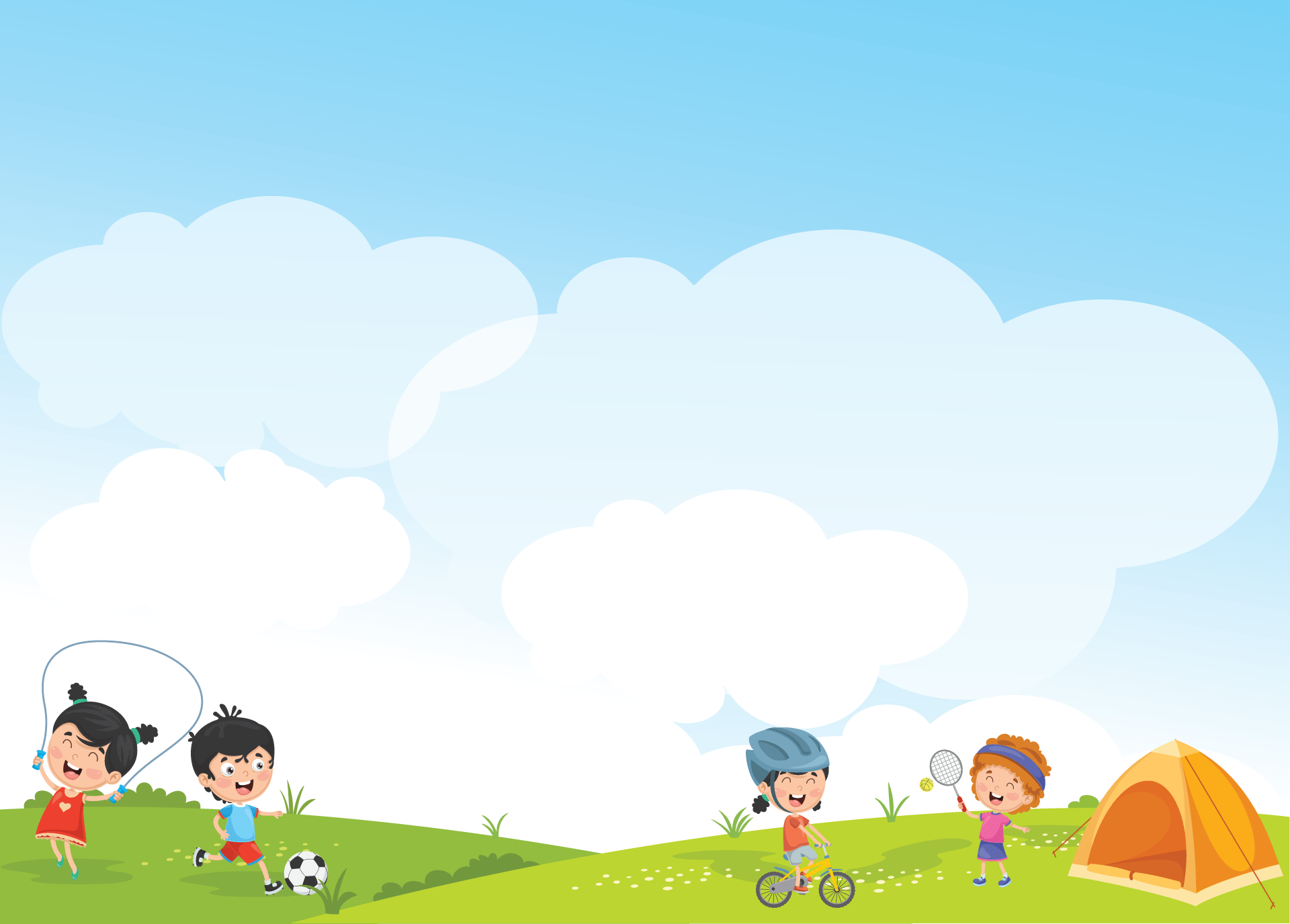 ỦY BAN NHÂN DÂN QUẬN LONG BIÊN
TRƯỜNG MN THẠCH CẦU
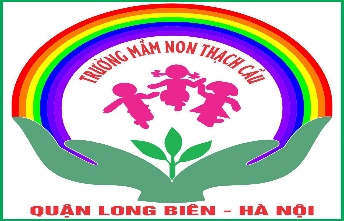 PHÁT TRIỂN THỂ CHẤT
Đề tài     : Bật qua suối nhỏ
TCVĐ    : Chơi các ngón tay 
                 “Những chú chim xinh”
Giáo viên: Nguyễn Thị Kim Chi
Năm học : 2022-2023
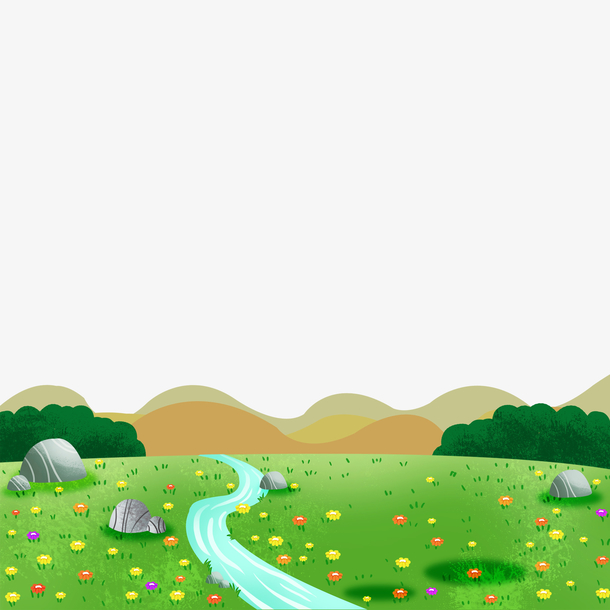 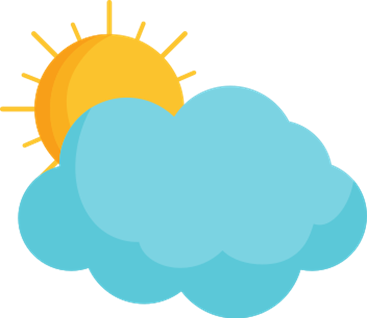 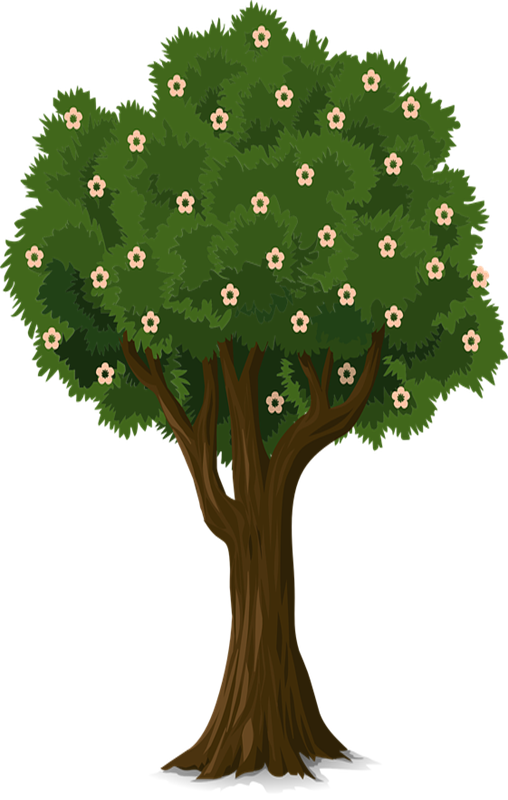 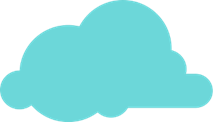 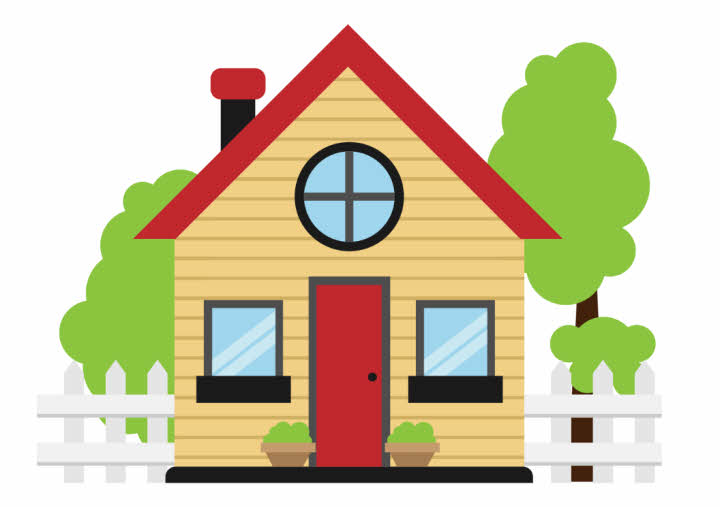 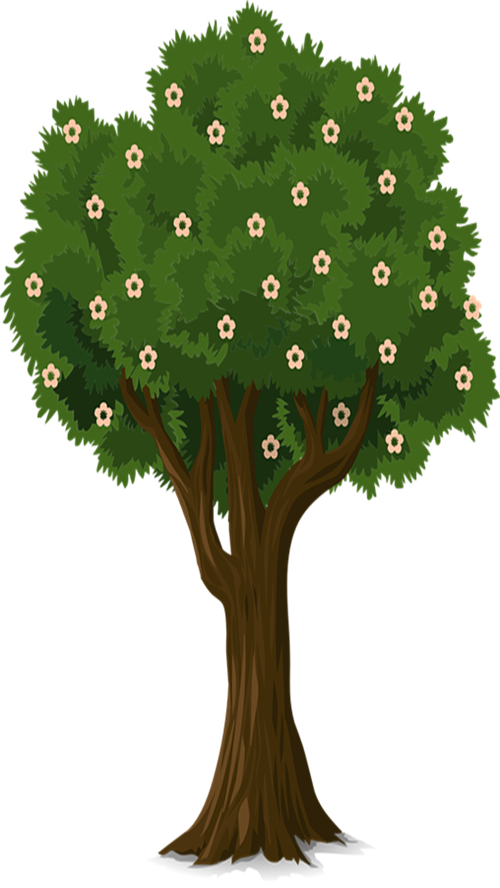 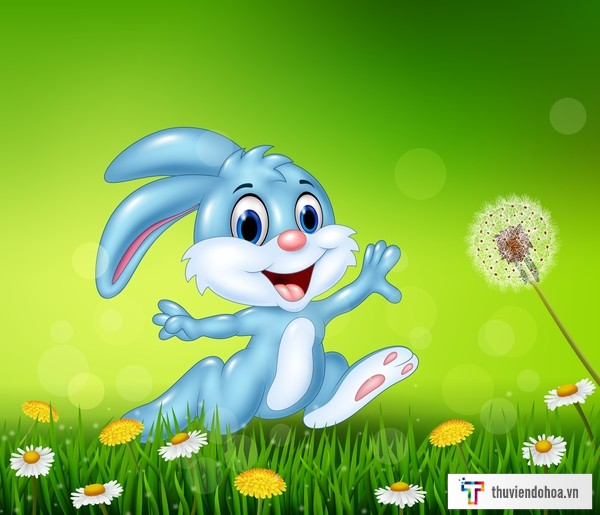 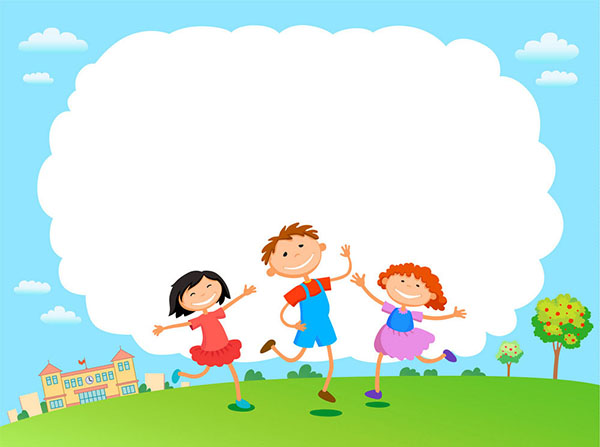 Khởi động
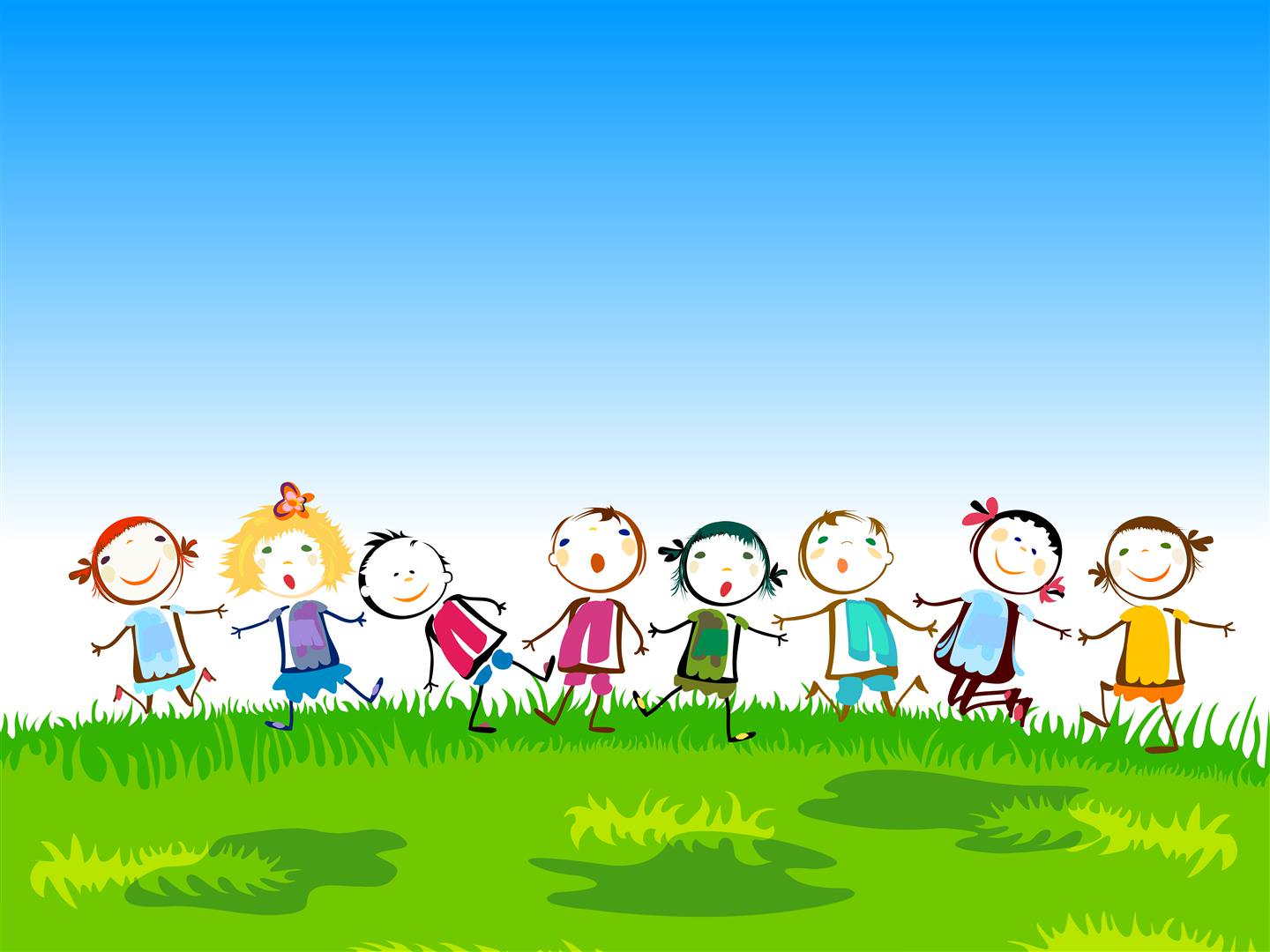 Bài tập phát triển chung:
“Đồng diễn thể dục”
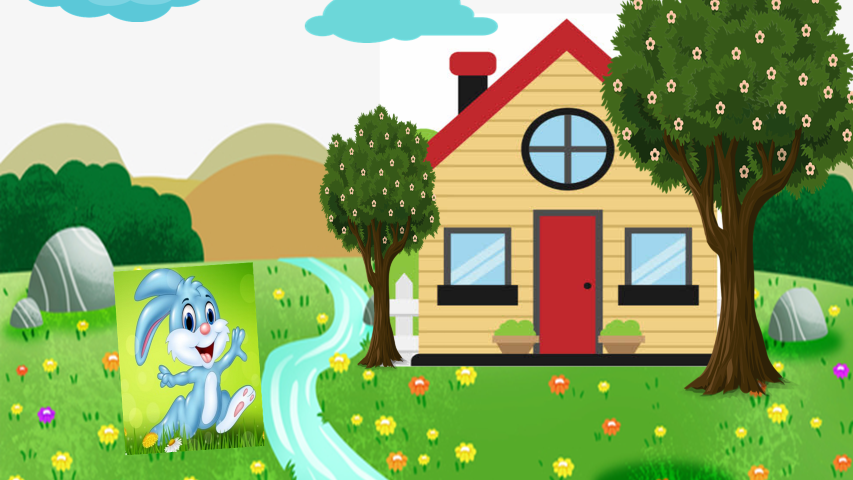 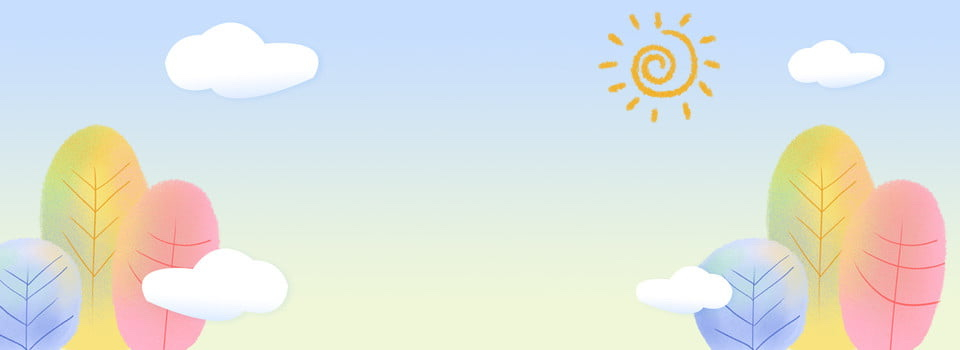 Vận động cơ bản “Bật qua suối nhỏ”
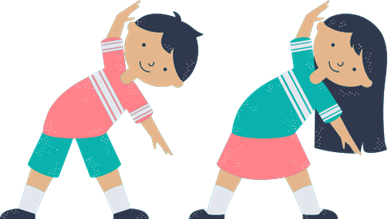 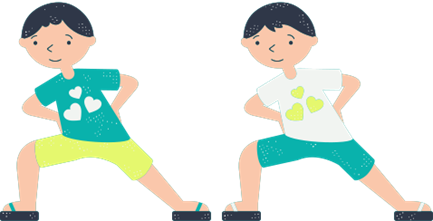 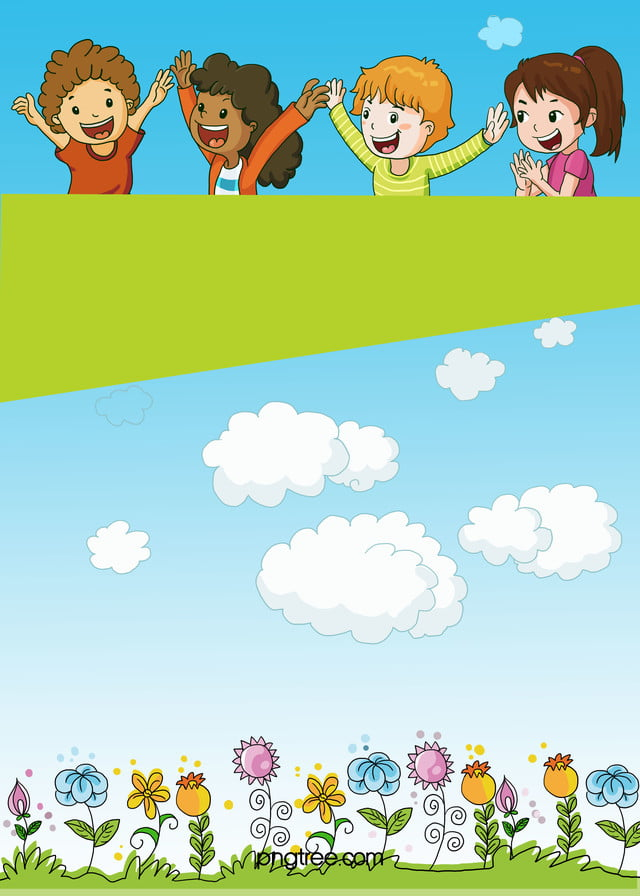 TCVĐ: Trò chơi ngón tay “Những chú chim xinh”
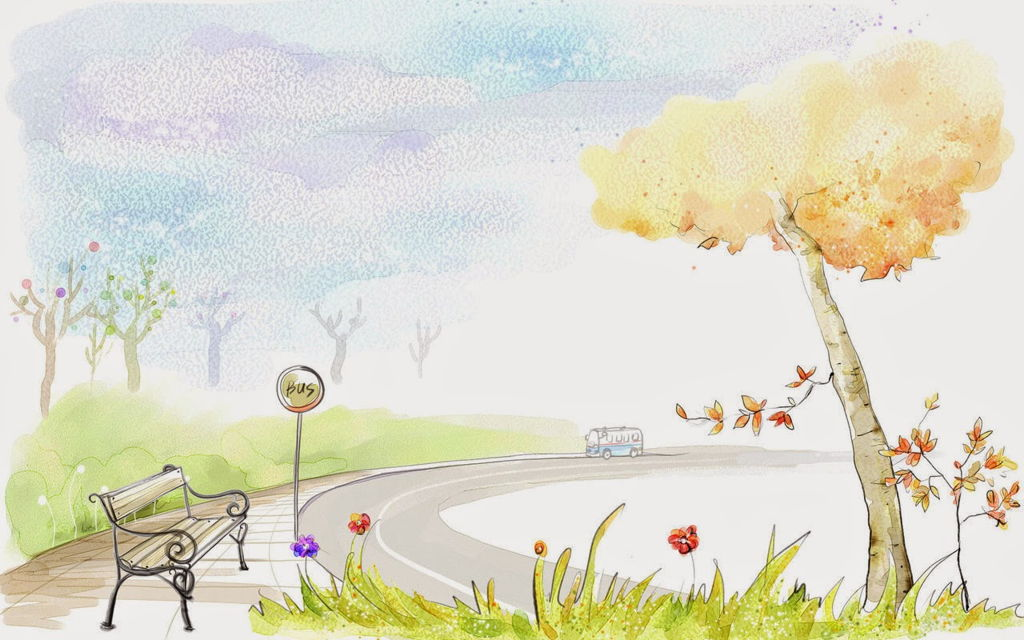 Hồi tĩnh
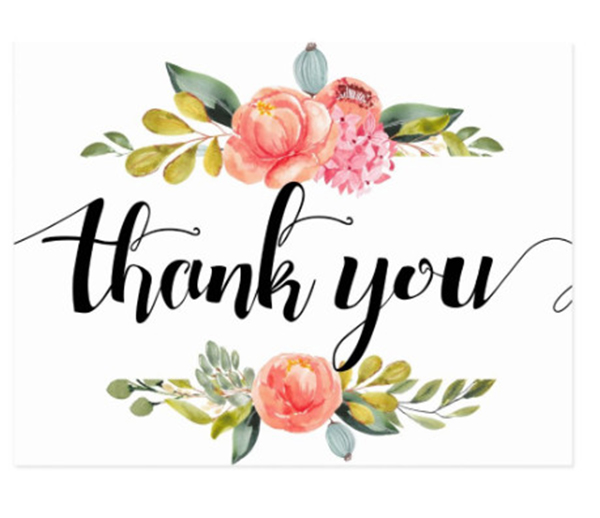